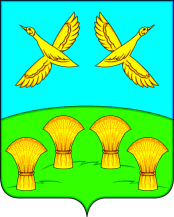 АДМИНИСТРАЦИЯСВОБОДНОГО СЕЛЬСКОГО ПОСЕЛЕНИЯПРИМОРСКО-АХТАРСКОГО РАЙОНА
Отчет об исполнении бюджета 
Свободного сельского поселения Приморско-Ахтарского района 
за 2017 год
Бюджет Свободного сельского поселения Приморско-Ахтарского района на 2017 год утвержден решением Совета Свободного сельского поселения Приморско-Ахтарского района от 20 декабря 2016 года № 135 «О бюджете Свободного сельского поселения Приморско-Ахтарского района на 2017 год».
Основные характеристики бюджета:
Сведения об основных показателях доходов бюджета
(тыс. руб.)
Бюджет Свободного сельского поселения Приморско-Ахтарского района по расходам в 2017 году исполнен в сумме 11462,6 тыс. рублей при плановом значении 11832,6 тыс. рублей или на 96,9 %.
Расходы на обеспечение деятельности органов местного самоуправления и финансирование мероприятий по разделу «Общегосударственные вопросы»
В 2017 году денежные средства бюджета Свободного сельского поселения Приморско-Ахтарского района  расходовались по следующим направлениям:
По разделу "Национальная оборона" расходы в 2017 году на содержание инспектора ВУБ составили  186,0  тыс. рублей, что на 4,4 тыс. руб. меньше, чем в 2016 году. Данные расходы производились по факту поступивших субвенций из федерального бюджета. Исполнение в 2017 году составило100%.
По разделу "Национальная безопасность и правоохранительная деятельность" были произведены расходы в сумме 7,6 тыс. руб., исполнение составило 100%, из них:
- на мероприятия по защите населения и территории от чрезвычайных ситуаций природного и техногенного характера, гражданская оборона – 1,4 тыс. руб.; 
- на мероприятия по противодействию коррупции – 3,0 тыс. руб.;
- на мероприятия по пожарной безопасности – 3,2 тыс. рублей.
По разделу "Национальная экономика" были запланированы расходы в сумме 3453,9 тыс. рублей. Исполнение составило 3088,6 тыс. рублей, или   89,4 %.
По подразделу "Дорожное хозяйство (дорожные фонды)" было запланировано 3452,8 тыс. рублей, исполнение составило 3087,5 тыс. рублей (89,4 %), в том числе:
- на ремонт и содержание автомобильных дорог – 2630 тыс. рублей
- на приобретение и установку дорожных знаков – 457,5 тыс. рублей.
Остаток  денежных средств дорожного фонда, неиспользованный в 2017 году направлен на увеличение бюджетных ассигнований дорожного фонда в 2018 году в
По подразделу "Другие вопросы в области национальной экономики" были запланированы расходы в сумме – 1,1 тыс. рублей на реализацию следующих мероприятий:
- на изготовление информационных материалов для субъектов малого и среднего предпринимательства – 1,1 тыс. рублей
Исполнение по данным видам расходов составило  100 %.
Расходы по разделу "Жилищно-коммунальное хозяйство" были запланированы в сумме 626,5 тыс. рублей. Исполнение составило 626,4 тыс. рублей, или  100 %, в том числе:
- на оплату и ремонт уличного освещения – 178,2 тыс. рублей по сравнению с 2016г. на 180,3 тыс. руб. меньше в связи с уменьшением расходов на ремонт;
- на организацию и содержание мест захоронения – 79,6 тыс. рублей (на уровне 2016 года);
- на сбор и вывоз ТКО – 134,0 тыс. рублей;
- на прочие работы и услуги – 234,6 тыс. рублей, по сравнению с 2016 годом меньше на 132,4 тыс. рублей; произведен выкос сорной растительности, уборка несанкционированных свалок.
По разделу  "Образование" исполнение расходов в 2017 году составило 77,6 тыс. руб. на реализацию мероприятий муниципальной программы "Молодежь Свободного сельского поселения Приморско-Ахтарского района". План выполнен на 100 %. (на уровне 2016 года).
Расходы  по разделу "Социальная политика" в 2017 году были запланированы в размере 288,2 тыс. руб., исполнение составило 100%. По сравнению с 2016 годом расходы увеличились на 103,6 тыс. рублей в связи с повышением выплат пенсионного обеспечения за выслугу лет лицам, замещавшему муниципальную должность муниципальной службы.
Расходы  по разделу "Физическая культура  и спорт" составили 39,7 тыс. рублей или 100 % к годовому плану на реализацию мероприятий муниципальной программы "Развитие физической культуры в Свободном сельском поселении Приморско-Ахтарского района". (на уровне 2016 года).
Расходы по разделу "Средства массовой информации" составили 70,3 тыс. рублей, или 100 % к плану на реализацию мероприятий муниципальной программы "Информационное обслуживание деятельности администрации и Совета Свободного сельского поселения Приморско-Ахтарского района". В 2016 г. расходы по данному направлению составили 158,0 тыс. рублей. Значительное снижение расходов связано с сокращением публикуемых материалов в периодических печатных изданиях.
По разделу "Культура, кинематография" были запланированы расходы в сумме 2883,9 тыс. рублей. Исполнение составило 2883,7 тыс. рублей или 100 %.
Средства выделенные из краевого бюджета бюджету Свободного сельского поселения на выплату заработной платы работникам культуры составили 899,3 тыс. руб., из них было фактически израсходовано 899,3 тыс. рублей.
Средства местного бюджета на  повышение уровня средней заработной платы работников  были запланированы в сумме 37,0 тыс. рублей, произведено расходов на условиях софинансирования с краевым бюджетом в сумме 37,0 тыс. рублей.
По данному разделу расходовались средства на содержание муниципальных учреждений: 
          - МКУ "СДК хутора Свободного" в сумме – 1560,5 тыс. руб.;
          - МКУК «Свободная ПБ" в сумме – 302,0 тыс. рублей.
Источники внутреннего финансирования дефицита бюджета
 
Решением Совета Свободного сельского поселения Приморско-Ахтарского района от 20 декабря 2016 года № 135 "О бюджете Свободного сельского поселения Приморско-Ахтарского района на 2016 год" дефицит бюджета планировался в сумме – 0,0 тыс. рублей, в связи с внесенными изменениями в решение о бюджете в течение года, был утвержден дефицит бюджета Свободного сельского поселения Приморско-Ахтарского района в сумме – 227,2 тыс. рублей.
Погашение дефицита бюджета Свободного сельского поселения Приморско-Ахтарского района планировалось производить за счет изменения  остатков средств на счетах по учету средств бюджета Свободного сельского поселения.
В результате исполнения бюджета за 2017 год сложился профицит бюджета в сумме  376,6 тыс. рублей.